GI SLIDE DECK 2019Selected abstracts from:
Letter from ESDO
DEAR COLLEAGUES
It is our pleasure to present this ESDO slide set which has been designed to highlight and summarise key findings in digestive cancers from the major congresses in 2019. This slide set specifically focuses on the ESMO 2019 Congress and is available in English, French, Chinese and Japanese.
The area of clinical research in oncology is a challenging and ever changing environment. Within this environment, we all value access to scientific data and research which helps to educate and inspire further advancements in our roles as scientists, clinicians and educators. We hope you find this review of the latest developments in digestive cancers of benefit to you in your practice. If you would like to share your thoughts with us we would welcome your comments. Please send any correspondence to info@esdo.eu.
Finally, we are also very grateful to Lilly Oncology for their financial, administrative and logistical support in the realisation of this activity.
Yours sincerely, 
Eric Van Cutsem	Ulrich GüllerThomas Seufferlein 	Thomas GruenbergerCôme Lepage	Tamara Matysiak-BudnikWolff Schmiegel	Jaroslaw RegulaPhillippe Rougier (hon.)	Jean-Luc Van Laethem
(ESDO Governing Board)
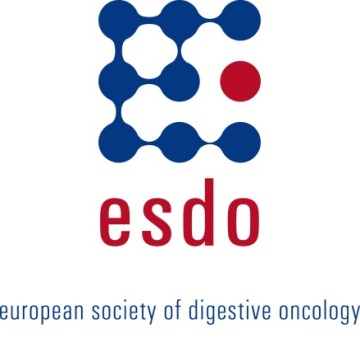 ESDO Medical Oncology Slide Deck Editors 2019
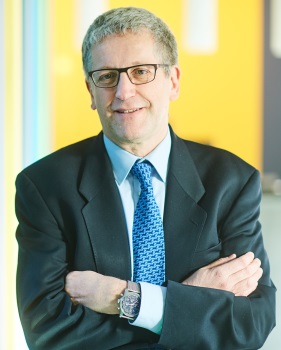 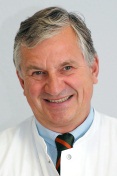 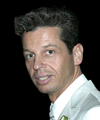 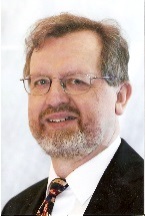 COLORECTAL CANCERS
Prof Eric Van Cutsem	Digestive Oncology, University Hospitals, Leuven, Belgium
Prof Wolff Schmiegel 	Department of Medicine, Ruhr University, Bochum, Germany
Prof Thomas Gruenberger	Department of Surgery, Kaiser-Franz-Josef Hospital, Vienna, Austria
Prof Jaroslaw Regula	Department of Gastroenterology and Hepatology, Institute of Oncology, Warsaw, Poland
PANCREATIC CANCER AND HEPATOBILIARY TUMOURS
Prof Jean-Luc Van Laethem	Digestive Oncology, Erasme University Hospital, Brussels, Belgium
Prof Thomas Seufferlein	Clinic of Internal Medicine I, University of Ulm, Ulm, Germany
Prof Ulrich Güller	Medical Oncology & Hematology, Kantonsspital St Gallen, St Gallen, Switzerland
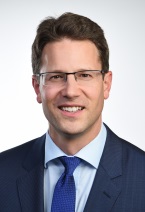 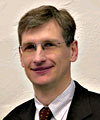 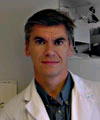 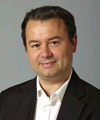 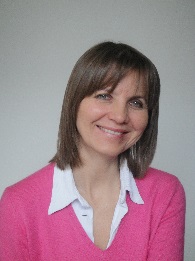 GASTRO-OESOPHAGEAL AND NEUROENDOCRINE TUMOURS 
Prof Côme Lepage	University Hospital & INSERM, Dijon, France
Prof Tamara Matysiak	Hepato-Gastroenterology & Digestive Oncology, Institute of Digestive Diseases, 	Nantes, France
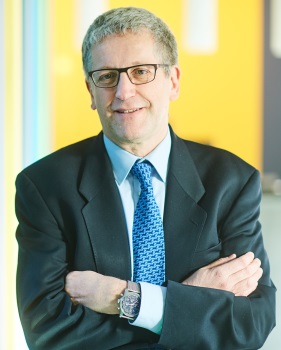 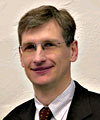 BIOMARKERS
Prof Eric Van Cutsem	Digestive Oncology, University Hospitals, Leuven, Belgium
Prof Thomas Seufferlein	Clinic of Internal Medicine I, University of Ulm, Ulm, Germany
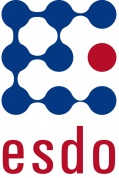 Glossary
1L	first-line
2L	second-line
3L	third-line
4L	fourth-line
5FU	5-fluorouracil
AE	adverse event
AFP	alpha-fetoprotein
ALT	alanine aminotransferase
AST	aspartate aminotransferase
bid	twice daily
BSC	best supportive care
CAPOX	capecitabine + oxaliplatin
CEA	carcinoembryonic antigen
CI	confidence interval
CMS	consensus molecular subtypes
CPS	combined positive score
CR	complete response
CRC	colorectal cancer
CSC	chemotherapy/surgery/chemotherapy
CT	chemotherapy
ctDNA	circulating tumour DNA
D	day
DCR	disease control rate
DFS	disease-free survival
DoR	duration of response
DOS	docetaxel + oxaliplatin + S-1
DVT	deep vein thrombosis
ECOG	Eastern Cooperative Oncology Group 
EGFR	epidermal growth factor receptor
EQ-5D	EuroQol five dimensions 	questionnaire
EORTC	European Organisation for 		Research and Treatment of Cancer
ESMO		European Society of Medical 			Oncology
FAS		full analysis set
FFPE		formalin fixed paraffin embedded
FOLFIRI		folinic acid + fluorouracil + irinotecan
(m)FOLFOX		(modified) leucovorin + 		5-fluorouracil + oxaliplatin
FOLFIRINOX 	oxaliplatin + irinotecan + leucovorin 	+ 5-fluorouracil 
GEJ	gastro-oesophageal junction
GHS	global health status
GI	gastrointestinal
Gy	Gray
HCC	hepatocellular carcinoma
HCV	hepatitis C virus
HER2	human epidermal growth factor 	receptor 2
HR	hazard ratio 
HRQoL	health-related quality of life
IL6	interleukin 6
IQR	interquartile range
(m)ITT	(modified) intent-to-treat
iv	intravenous
LN	lymph node
LSM	least square mean
mCRC	metastatic colorectal cancer 
MSI-H	high microsatellite instability
NE	not evaluable
NET	neuroendocrine tumour
NGS	next generation sequencing
NR	not reached
O&C	open and closure
OR	odds ratio
ORR	overall/objective response rate
(m)OS	(median) overall survival 
PD	progressive disease
PD-L1	programmed death-ligand 1
PE	pulmonary embolism
(m)PFS	(median) progression-free survival 
po	orally
PR	partial response
PS	performance status
q(2/3/4)w	every (2/3/4) week(s)
QLQ-C30	quality of life questionnaire C30
QLQ-STO22	quality of life questionnaire gastric 	cancer module
QoL	quality of life
R	randomized
R0/1	resection 0/1
RECIST	Response Evaluation 	Criteria In Solid Tumors
RFS	relapse-free survival
RPSFT	rank-preserving structural failure time
RR	relative risk
SAE	serious adverse event
SC	surgery/chemotherapy
SD	stable disease 
SOX	S-1 + oxaliplatin
TEAE	treatment-emergent adverse event
TRAE	treatment-related adverse event 
TTD	time to deterioration
TTR	time to response
VEGF(R)	vascular endothelial 	growth factor (receptor)
wt	wild type
XELOX	capecitabine + oxaliplatin
Contents
Cancers of the oesophagus and stomach	6
Cancers of the pancreas, small bowel and hepatobiliary tract	34
Pancreatic cancer	35
Hepatocellular carcinoma	43
Biliary tract cancer	52
Neuroendocrine tumour	61
Cancers of the colon, rectum and anus	66
Note: To jump to a section, right click on the number and ‘Open Hyperlink’
Cancers of the Oesophagus and stomach
LBA11: Nivolumab versus chemotherapy in advanced esophageal squamous cell carcinoma (ESCC): The phase 3 ATTRACTION-3 study – Cho BC, et al
Study objective
To investigate the efficacy and safety of nivolumab compared with chemotherapy in patients with advanced oesophageal squamous cell carcinoma
Nivolumab 240 mg iv q2w(n=210)
Key patient inclusion criteria
Unresectable advanced or recurrent oesophageal squamous cell carcinoma
Refractory to or intolerant of 1 prior fluoropyrimidine/ platinum-based therapy
ECOG PS 0–1 
(n=419)
PD/toxicity
Stratification
Region
No. of organs with metastases
PD-L1 expression
R
1:1
Chemotherapy*(n=209)
PD/toxicity
PRIMARY ENDPOINT
OS
SECONDARY ENDPOINTS
PFS, ORR, DCR, TTR, DoR, HRQoL, safety
*Docetaxel 75 mg/m2 q3w or paclitaxel 100 mg/m2 iv qw 6-weeks on/1-week off
Cho BC, et al. Ann Oncol 2019;30(suppl):abstr LBA11
LBA11: Nivolumab versus chemotherapy in advanced esophageal squamous cell carcinoma (ESCC): The phase 3 ATTRACTION-3 study – Cho BC, et al
Key results
OS
100
80
60
12-mo rate
18-mo rate
Overall survival, %
40
Nivolumab
20
Chemotherapy
47%
34%
31%
21%
0
0
2
4
6
8
10
12
14
16
18
20
22
24
26
28
30
32
34
36
No. at risk
Time, months
Nivolumab
210
182
167
147
126
11
95
82
70
60
43
25
17
13
7
4
3
0
0
CT
27
17
12
6
2
1
1
1
0
209
196
169
126
105
84
68
57
49
40
Cho BC, et al. Ann Oncol 2019;30(suppl):abstr LBA11
LBA11: Nivolumab versus chemotherapy in advanced esophageal squamous cell carcinoma (ESCC): The phase 3 ATTRACTION-3 study – Cho BC, et al
Key results (cont.)
PFS
100
80
60
6-mo rate
12-mo rate
Progression-free survival, %
40
24%
17%
12%
7%
Nivolumab
20
Chemotherapy
0
24
26
28
0
2
4
6
8
10
12
14
16
18
20
22
Time, months
Nivolumab
210
96
71
48
40
27
22
19
18
13
5
4
6
1
0
No. at risk
CT
1
1
0
0
0
209
147
89
29
22
12
9
5
5
5
Cho BC, et al. Ann Oncol 2019;30(suppl):abstr LBA11
LBA11: Nivolumab versus chemotherapy in advanced esophageal squamous cell carcinoma (ESCC): The phase 3 ATTRACTION-3 study – Cho BC, et al
Key results (cont.)
Conclusion
In patients with previously treated advanced oesophageal squamous cell carcinoma, nivolumab demonstrated a significant improvement in OS with a manageable safety profile compared with chemotherapy
Cho BC, et al. Ann Oncol 2019;30(suppl):abstr LBA11
LBA41: Phase III randomized study of neoadjuvant chemotherapy (CT) with docetaxel(D), oxaliplatin(O) and S-1(S) (DOS) followed by surgery and adjuvant S-1, vs surgery and adjuvant S-1, for resectable advanced gastric cancer (GC) (PRODIGY) – Kang Y-K, et al
Study objective
To investigate the efficacy and safety of neoadjuvant chemotherapy with DOS followed by surgery and adjuvant S-1 compared with surgery + adjuvant S-1 in patients with advanced gastric cancer
Neoadjuvant
Adjuvant
CSCarm
S-1 8 cycles(n=157)
DOS*3 cycles
Key patient inclusion criteria
Locally advanced gastric or GEJ cancer
cT2,3/N[+]M0 or cT4/N[any]M0
ECOG PS 0–1 
(n=530)
PD/toxicity
Surgery†
Stratification
cTNM stage (ct2/N+, T3-4/N+, cT4/N-) 
Study site
R1:1
S-18 cycles(n=170)
PD/toxicity
Surgery†
SCarm
PRIMARY ENDPOINT
3-year PFS (FAS)
SECONDARY ENDPOINTS
R0 resection rate, postoperative pathological stage, OS, safety
*Docetaxel 50 mg/m2 iv D1, oxaliplatin 100 mg/mg2 iv D1, S-1 40 mg/m2 po bid D1–14; †gastrectomy + D2 LN dissection
Kang Y-K, et al. Ann Oncol 2019;30(suppl):abstr LBA41
LBA41: Phase III randomized study of neoadjuvant chemotherapy (CT) with docetaxel(D), oxaliplatin(O) and S-1(S) (DOS) followed by surgery and adjuvant S-1, vs surgery and adjuvant S-1, for resectable advanced gastric cancer (GC) (PRODIGY) – Kang Y-K, et al
Key results
PFS
1.0
HR 0.70 (95%CI 0.52, 0.95)
p=0.230, stratified log-rank
0.8
66.3%
60.4%
0.6
CSC
Proportion surviving
60.2%
SC
0.4
55.6%
0.2
Median follow-up: 37.4 months
0
0
6
12
18
24
30
36
42
48
54
60
66
72
78
84
Time from randomisation, months
No. at risk
CSC
238
206
186
172
155
138
110
95
78
62
51
37
17
3
0
SC
246
193
174
161
150
132
113
96
81
67
52
42
31
11
0
Kang Y-K, et al. Ann Oncol 2019;30(suppl):abstr LBA41
LBA41: Phase III randomized study of neoadjuvant chemotherapy (CT) with docetaxel(D), oxaliplatin(O) and S-1(S) (DOS) followed by surgery and adjuvant S-1, vs surgery and adjuvant S-1, for resectable advanced gastric cancer (GC) (PRODIGY) – Kang Y-K, et al
Key results (cont.)
OS
1.0
HR 0.84 (95%CI 0.60, 1.19)
p=0.3383, stratified log-rank
0.8
CSC
0.6
SC
Proportion surviving
0.4
0.2
0
0
6
12
18
24
30
36
42
48
54
60
66
72
78
84
Time from randomisation, months
No. at risk
CSC
238
220
212
196
182
153
123
103
86
69
64
47
33
17
0
SC
246
224
208
194
179
167
139
115
95
81
68
54
41
17
0
Kang Y-K, et al. Ann Oncol 2019;30(suppl):abstr LBA41
LBA41: Phase III randomized study of neoadjuvant chemotherapy (CT) with docetaxel(D), oxaliplatin(O) and S-1(S) (DOS) followed by surgery and adjuvant S-1, vs surgery and adjuvant S-1, for resectable advanced gastric cancer (GC) (PRODIGY) – Kang Y-K, et al
Key results (cont.)
Conclusion
In patients with advanced gastric or GEJ cancer, the use of neoadjuvant chemotherapy followed by surgery and adjuvant S-1 demonstrated better R0 resection rates and tumour downstaging as well as improved PFS compared with surgery followed by adjuvant S-1 and was generally well-tolerated
*p<0.0001; †1 febrile neutropenia associated and 1 unknown cause
Kang Y-K, et al. Ann Oncol 2019;30(suppl):abstr LBA41
LBA42: Perioperative chemotherapy of oxaliplatin combined with S-1 (SOX) versus postoperative chemotherapy of SOX or oxaliplatin with capecitabine (XELOX) in locally advanced gastric adenocarcinoma with D2 gastrectomy: A randomized phase III trial (RESOLVE trial) – Ji J, et al
Study objective
To investigate the efficacy and safety of perioperative chemotherapy with SOX compared with postoperative chemotherapy with SOX or XELOX in patients with locally advanced gastric cancer
Arm A: SOX* 3 cycles followed by surgery† followed by SOX* 5 cycles then S-1 3 cycles (n=337)
PD/toxicity
Key patient inclusion criteria
Locally advanced gastric and GEJ adenocarcinoma
cT4N+M0 or cT4NxM0
(n=1094)
Arm B: Surgery† followed by SOX* 8 cycles (n=340)
PD/toxicity
R1:1:1
Arm C: Surgery† followed by XELOX‡ 8 cycles (n=345)
PD/toxicity
Stratification
Lauren’s classification, sites
PRIMARY ENDPOINT
3-year DFS
SECONDARY ENDPOINTS
5-year OS, safety
*S-1 40–60 mg bid D1–14 + oxaliplatin 130 mg/mg2 iv D1 q3w; †D2 gastrectomy; ‡capecitabine 1000 mg/m2 bid D1–14 + oxaliplatin 130 mg/m2 iv D1 q3w
Ji J, et al. Ann Oncol 2019;30(suppl):abstr LBA42
LBA42: Perioperative chemotherapy of oxaliplatin combined with S-1 (SOX) versus postoperative chemotherapy of SOX or oxaliplatin with capecitabine (XELOX) in locally advanced gastric adenocarcinoma with D2 gastrectomy: A randomized phase III trial (RESOLVE trial) – Ji J, et al
Key results
DFS
Arm A: SOX → D2 → SOX
Arm B: D2 → SOX
Arm C: D2 → XELOX
1.0
0.8
0.6
Disease-free survival
0.4
Arm A vs. Arm C: HR 0.79 (95%CI 0.62, 0.99); p=0.045
Arm A vs. Arm B: HR 0.85 (95%CI 0.67, 1.07); p=0.133
0.2
0
0
5
10
15
20
25
30
35
Time, months
No. at risk
Arm C
345
314
267
228
206
171
149
116
Arm B
Arm A
337
340
309
307
268
277
237
248
215
223
188
181
168
156
123
117
Ji J, et al. Ann Oncol 2019;30(suppl):abstr LBA42
LBA42: Perioperative chemotherapy of oxaliplatin combined with S-1 (SOX) versus postoperative chemotherapy of SOX or oxaliplatin with capecitabine (XELOX) in locally advanced gastric adenocarcinoma with D2 gastrectomy: A randomized phase III trial (RESOLVE trial) – Ji J, et al
Key results (cont.)
Ji J, et al. Ann Oncol 2019;30(suppl):abstr LBA42
LBA42: Perioperative chemotherapy of oxaliplatin combined with S-1 (SOX) versus postoperative chemotherapy of SOX or oxaliplatin with capecitabine (XELOX) in locally advanced gastric adenocarcinoma with D2 gastrectomy: A randomized phase III trial (RESOLVE trial) – Ji J, et al
Conclusions
In patients with locally advanced gastric cancer, perioperative chemotherapy followed surgery and postoperative chemotherapy demonstrated significant improvement in DFS compared with postoperative XELOX while postoperative SOX was found to be non-inferior to postoperative XELOX
Both perioperative and postoperative SOX showed no differences to postoperative XELOX with regards to surgical morbidity, mortality and safety
Ji J, et al. Ann Oncol 2019;30(suppl):abstr LBA42
LBA43: Randomized phase 3 ANGEL study of rivoceranib (apatinib) + best supportive care (BSC) vs placebo + BSC in patients with advanced/metastatic gastric cancer who failed ≥2 prior chemotherapy regimens – Kang Y-K, et al
Study objective
To investigate the efficacy and safety of rivoceranib (apatinib) + BSC in patients with previously treated advanced or metastatic gastric cancer
Rivoceranib 700 mg/day po + BSC (n=308)
PD*/toxicity
Key patient inclusion criteria
Advanced/metastatic gastric or GEJ cancer
Failed ≥2 prior lines of chemotherapy
ECOG PS ≤1 
(n=460)
Stratification
Geographic region (Asia vs. North America/Europe)
Disease measurability
Prior ramucirumab use
Line of therapy (3L vs. ≥4L)
R
2:1
Placebo + BSC (n=152)
PD/toxicity
PRIMARY ENDPOINT
OS
SECONDARY ENDPOINT
PFS, ORR, DCR, QoL, safety
*Patients permitted to continue treatment beyond PD at the investigators’ discretion
Kang Y-K, et al. Ann Oncol 2019;30(suppl):abstr LBA43
LBA43: Randomized phase 3 ANGEL study of rivoceranib (apatinib) + best supportive care (BSC) vs placebo + BSC in patients with advanced/metastatic gastric cancer who failed ≥2 prior chemotherapy regimens – Kang Y-K, et al
Key results
OS
100
80
60
5.8 months
Survival probability
5.1 months
40
20
0
0
3
6
9
12
15
18
21
24
Time from randomisation, months
No. at risk
Rivo
308
239
143
74
32
16
8
5
1
Placebo
152
108
62
30
16
6
5
2
0
Kang Y-K, et al. Ann Oncol 2019;30(suppl):abstr LBA43
LBA43: Randomized phase 3 ANGEL study of rivoceranib (apatinib) + best supportive care (BSC) vs placebo + BSC in patients with advanced/metastatic gastric cancer who failed ≥2 prior chemotherapy regimens – Kang Y-K, et al
Key results (cont.)
PFS
100
80
60
2.8 months
PFS probability
1.8 months
40
20
0
0
3
6
9
12
15
18
Time from randomisation, months
No. at risk
Rivo
308
145
51
23
6
3
0
Placebo
152
32
10
4
1
0
Kang Y-K, et al. Ann Oncol 2019;30(suppl):abstr LBA43
LBA43: Randomized phase 3 ANGEL study of rivoceranib (apatinib) + best supportive care (BSC) vs placebo + BSC in patients with advanced/metastatic gastric cancer who failed ≥2 prior chemotherapy regimens – Kang Y-K, et al
Key results (cont.)
Conclusion
In patients with previously treated advanced or metastatic gastric cancer, rivoceranib did not significantly improve OS, but did demonstrate significant improvements in other outcomes (PFS, ORR, DCR) and was generally well tolerated
Kang Y-K, et al. Ann Oncol 2019;30(suppl):abstr LBA43
LBA44: Pembrolizumab with or without chemotherapy vs chemotherapy in patients with advanced G/GEJ cancer (GC) including outcomes according to microsatellite instability-high (MSI-H) status in KEYNOTE-062 – Shitara K, et al
Study objective
To investigate the efficacy and safety of pembrolizumab with or without CT vs. CT alone in patients with advanced gastric and GEJ adenocarcinoma according to MSI-H status
Key patient inclusion criteria
Locally advanced, unresectable or metastatic gastric and GEJ adenocarcinoma
HER2/neu negative, PD-L1-positive disease (CPS ≥1)
ECOG PS 0–1
(n=763)
Pembrolizumab 200 mg q3w up to 35 cycles (n=256)
PD/toxicity
Pembrolizumab 200 mg q3w up to 35 cycles + CT* (n=257)
PD/toxicity
R1:1:1
PD/toxicity
Placebo + CT* (n=250)
Stratification
Region; locally advanced or metastatic disease; 5FU or capecitabine
PRIMARY ENDPOINTS
OS, PFS
SECONDARY ENDPOINTS
ORR, safety
*Cisplatin 80 mg/m2 q3w + 5FU 800 mg/m2/day for 5 days q3w (cisplatin may be capped at 6 cycles per country guidelines) or capecitabine bid D1–14 q3w
Shitara K, et al. Ann Oncol 2019;30(suppl):abstr LBA44
LBA44: Pembrolizumab with or without chemotherapy vs chemotherapy in patients with advanced G/GEJ cancer (GC) including outcomes according to microsatellite instability-high (MSI-H) status in KEYNOTE-062 – Shitara K, et al
Key results
In the CPS ≥1 and non-MSI-H subgroup, mOS was 9.5 vs. 11.2 months (HR 0.94 [95%CI 0.77, 1.14) for pembrolizumab vs. chemotherapy, respectively
OS in CPS ≥1 and MSI-H subgroup
100
12-mo rate
71%
47%
24-mo rate
65%
26%
80
100
60
12-mo rate
79%
47%
24-mo rate
71%
26%
OS, %
80
40
Median, mo (95%CI)
NR (3.6, NR)
8.5 (5.3, 20.8)
20
60
0
OS, %
No. at 
risk
P + CT
CT
0

17
19
3

14
18
6

12
13
9

12
9
12

12
9
15

12
8
18

12
7
21

11
5
24

9
4
27

8
3
30

4
3
33

1
0
36

1
0
39

0
0
42

0
0
Median, mo (95%CI)
NR (10.7, NR)
8.5 (5.3, 20.8)
Time, months
40
20
0
No. at 
risk
Pembro
CT
0

14
19
3

13
18
6

13
13
9

13
9
12

11
9
15

10
8
18

10
7
21

10
5
24

9
4
27

6
3
30

4
3
33

3
0
36

2
0
39

0
0
42

0
0
Time, months
Shitara K, et al. Ann Oncol 2019;30(suppl):abstr LBA44
LBA44: Pembrolizumab with or without chemotherapy vs chemotherapy in patients with advanced G/GEJ cancer (GC) including outcomes according to microsatellite instability-high (MSI-H) status in KEYNOTE-062 – Shitara K, et al
Key results (cont.)
PFS in CPS ≥1 and MSI-H subgroup
100
80
100
12-mo rate
43%
28%
12-mo rate
56%
28%
60
PFS, %
80
40
20
60
PFS, %
0
Median, mo (95%CI)
NR (3.6, NR)
6.6 (4.4, 8.3)
Median, mo (95%CI)
11.2 (1.5, NR)
6.6 (4.4, 8.3)
No. at 
risk
P + CT
CT
0

17
19
3

14
14
6

9
10
9

9
5
12

8
5
15

8
5
18

8
5
21

8
21
24

6
2
27

5
2
30

3
2
33

1
0
36

0
0
39

0
0
42

0
0
40
Time, months
20
0
No. at 
risk
Pembro
CT
0

14
19
3

9
14
6

7
10
9

6
5
12

5
5
15

5
5
18

5
5
21

5
2
24

3
2
27

2
2
30

2
2
33

2
0
36

0
0
39

0
0
42

0
0
Time, months
Shitara K, et al. Ann Oncol 2019;30(suppl):abstr LBA44
LBA44: Pembrolizumab with or without chemotherapy vs chemotherapy in patients with advanced G/GEJ cancer (GC) including outcomes according to microsatellite instability-high (MSI-H) status in KEYNOTE-062 – Shitara K, et al
Key results (cont.)
In the CPS ≥10 and MSI-H subgroup, mOS was NR vs. 13.6 months (HR 0.21 [95%CI 0.06, 0.83]) for pembrolizumab vs. chemotherapy, respectively
In the CPS ≥10 and non-MSI-H subgroup, mOS was 16.0 vs. 10.8 months (HR 0.76 [95%CI 0.54, 1.09]) for pembrolizumab vs. chemotherapy, respectively
In the CPS ≥10 and MSI-H subgroup, mOS was NR vs. 13.6 months (HR 0.26 [95%CI 0.07, 0.99]) for pembrolizumab + chemotherapy vs. chemotherapy, respectively
Conclusion
In patients with advanced gastric or GEJ cancer and MSI-H tumours, pembrolizumab with or without chemotherapy demonstrated better efficacy outcomes in both the CPS ≥1 and CPS ≥10 subgroups compared with chemotherapy alone
*Comparison with chemotherapy
Shitara K, et al. Ann Oncol 2019;30(suppl):abstr LBA44
LBA45: Health-related quality of life (HRQoL) impact of pembrolizumab (P) versus chemotherapy (C) as first-line (1L) treatment in PD-L1–positive advanced gastric or gastroesophageal junction (G/GEJ) adenocarcinoma – Van Cutsem E, et al
Study objective
To investigate the HRQoL in patients with PD-L1-positive advanced gastric or GEJ adenocarcinoma receiving 1L pembrolizumab with or without CT vs. CT alone
Key patient inclusion criteria
Locally advanced, unresectable or metastatic gastric and GEJ adenocarcinoma
HER2/neu negative, PD-L1-positive disease (CPS ≥1)
ECOG PS 0–1
(n=763)
Pembrolizumab 200 mg q3w up to 35 cycles (n=256)
PD/toxicity
Pembrolizumab 200 mg q3w up to 35 cycles + CT* (n=257)
PD/toxicity
R1:1:1
PD/toxicity
Placebo + CT* (n=250)
Stratification
Region; locally advanced or metastatic disease; 5FU or capecitabine
PRIMARY ENDPOINTS
OS, PFS
SECONDARY ENDPOINTS
ORR, safety, HRQoL
*Cisplatin 80 mg/m2 q3w + 5FU 800 mg/m2/day for 5 days q3w (cisplatin may be capped at 6 cycles per country guidelines) or capecitabine bid D1–14 q3w
Van Cutsem E, et al. Ann Oncol 2019;30(suppl):abstr LBA45
LBA45: Health-related quality of life (HRQoL) impact of pembrolizumab (P) versus chemotherapy (C) as first-line (1L) treatment in PD-L1–positive advanced gastric or gastroesophageal junction (G/GEJ) adenocarcinoma – Van Cutsem E, et al
Key results
QLQ-C30 Global Health Score/QoL
QLQ-C30 symptom scale: Nausea/vomiting
20
20
LSM differenceat week 18:–0.16 (–5.0 to 4.7)
p=0.948
LSM differenceat week 18:2.4 (–2.2 to 6.9)
p=0.308
16
16
12
12
Improvement
Improvement
8
8
4
4
0
0
Mean change from baseline (%SE)
Mean change from baseline (%SE)
–4
–4
–8
–8
Worsening
Worsening
–12
–12
–16
–16
–20
–20
Time, weeks
Time, weeks
0
0
0
0
3
3
3
3
6
6
6
6
9
9
9
9
12
12
12
12
18
18
18
18
24
24
24
24
30
30
30
30
36
36
36
36
42
42
42
42
48
48
48
48
Time, weeks
Time, weeks
Pembro
Pembro
Pembro
Pembro
210
210
144
144
239
239
239
239
210
210
182
182
182
182
144
144
134
134
134
134
98
98
98
98
63
63
63
63
58
58
58
58
48
48
48
48
47
43
43
43
45
45
45
45
CT
CT
CT
234
234
234
214
214
214
175
175
175
161
161
161
174
174
174
134
134
134
108
108
108
80
80
80
65
65
65
46
46
45
42
42
42
CT
234
214
175
161
174
134
108
80
65
45
42
QLQ-C30 single item: Appetite loss
QLQ-STO22 symptom scale: Pain
20
20
LSM differenceat week 18:–4.6 (–11.9 to 2.7)
p=0.217
LSM differenceat week 18:2.4 (–2.2 to 6.9)
p=0.308
16
16
12
12
Improvement
Improvement
8
8
4
4
0
0
Mean change from baseline (%SE)
Mean change from baseline (%SE)
–4
–4
–8
–8
Worsening
Worsening
–12
–12
–16
–16
–20
–20
Van Cutsem E, et al. Ann Oncol 2019;30(suppl):abstr LBA45
LBA45: Health-related quality of life (HRQoL) impact of pembrolizumab (P) versus chemotherapy (C) as first-line (1L) treatment in PD-L1–positive advanced gastric or gastroesophageal junction (G/GEJ) adenocarcinoma – Van Cutsem E, et al
Key results (cont.)
20
Pembrolizumab
Chemotherapy
15
Improvement
20
20
10
15
15
5
LSM score change from baseline
10
10
0
–5
5
5
–10
0
0
Worsening
–15
–5
–5
–20
–10
–10
GHS/QoL
Physicalfunctioning
Rolefunctioning
Emotionalfunctioning
Cognitivefunctioning
Socialfunctioning
–15
–15
–20
–20
Improvement
LSM score change from baseline
Worsening
Fatigue
Nausea and vomiting
Pain(C30)
Dyspnoea
Insomnia
Appetite loss
Constipation
Diarrhoea
Financialdifficulties
Improvement
LSM score change from baseline
Worsening
Dysphagia
Pain
Reflux 
symptoms
Eating
restrictions
Anxiety
Dry
mouth
Taste
Bodyimage
Hairloss
Van Cutsem E, et al. Ann Oncol 2019;30(suppl):abstr LBA45
Parameters
LBA45: Health-related quality of life (HRQoL) impact of pembrolizumab (P) versus chemotherapy (C) as first-line (1L) treatment in PD-L1–positive advanced gastric or gastroesophageal junction (G/GEJ) adenocarcinoma – Van Cutsem E, et al
Key results (cont.)
Conclusion
In patients with advanced gastric or GEJ cancer, IL pembrolizumab demonstrated similar HRQoL to chemotherapy apart from a significantly longer time to deterioration in the QLQ-C30 nausea/vomiting subscale
100
80
60
No deterioration, %
40
20
0
0
12
15
18
21
3
6
9
Time, months
No. at risk
Pembro
CT
239
234
91
96
46
52
36
26
29
16
19
10
13
5
Van Cutsem E, et al. Ann Oncol 2019;30(suppl):abstr LBA45
LBA46: Chemotherapy for frail and elderly patients (pts) with advanced gastroesophageal cancer (aGOAC): Quality of life (QoL) results from the GO2 phase III trial – Hall P, et al
Study objective
To investigate the QoL in frail and elderly patients with advanced gastroesophageal cancer receiving chemotherapy
OxCap
Level A* (100%)
Certain should use chemotherapy (n=514)
Key patient inclusion criteria
Advanced gastroesophageal cancer
Not fit for full-dose 3-drug chemotherapy, but suitable for reduced intensity chemotherapy
(n=555)
OxCap
Level B (80%)
R1:1:1
OxCap
Level C (60%)
OxCap
Level C (60%)
Uncertain whether should use chemotherapy (n=45)
R1:1
BSC
PRIMARY ENDPOINT
3-year PFS (FAS)
SECONDARY ENDPOINTS
R0 resection rate, postoperative pathological stage, OS, safety
*Oxaliplatin 130 mg/m2 D1 q3w + capecitabine 625 mg/m2 bid continuous until progression
Hall P, et al. Ann Oncol 2019;30(suppl):abstr LBA46
LBA46: Chemotherapy for frail and elderly patients (pts) with advanced gastroesophageal cancer (aGOAC): Quality of life (QoL) results from the GO2 phase III trial – Hall P, et al
Key results
Quality of life (EQ-5D)
Time to deterioration of fatigue
1.0
Level A
Level B
Level C
1.0
0.8
0.8
0.6
EQ-5D
0.6
0.4
Proportion without deterioration n fatigue
0.4
0.2
Number of patients dead prior to assessment
Level A
Level B
Level C
0.2
0
0
16
37
63
90
113
0
20
52
76
95
124
0
25
49
73
96
125
0
Baseline
9
18
27
36
52
0
1
2
3
4
5
6
7
8
9
10
11
12
13
Time since randomisation, weeks
Time since randomisation, months
Hall P, et al. Ann Oncol 2019;30(suppl):abstr LBA46
LBA46: Chemotherapy for frail and elderly patients (pts) with advanced gastroesophageal cancer (aGOAC): Quality of life (QoL) results from the GO2 phase III trial – Hall P, et al
Key results (cont.)
Conclusion
In frail and elderly patients with advanced gastroesophageal cancer, the use of low-dose treatment may be used for those unable to receive full-dose regimen without impacting cancer control, QoL, survival or fatigue
Quality of life (EQ-5D)
Fatigue (EORTC)
100
1.0
BSC + Level C
BSC
0.8
80
BSC + Level C
BSC
0.6
60
EQ-5D
Fatigue
0.4
40
0.2
20
0
0
Number of patients dead prior to assessment
0
7
9
0
7
13
Time since randomisation, weeks
Baseline
Baseline
9
9
18
18
Time since randomisation, weeks
Hall P, et al. Ann Oncol 2019;30(suppl):abstr LBA46
Cancers of the pancreas, small bowel and hepatobiliary tract
Cancers of the pancreas, small bowel and hepatobiliary tract
Pancreatic cancer
671O: Conversion rate in locally advanced pancreatic cancer (LAPC) after nab-paclitaxel/gemcitabine- or FOLFIRINOX-based induction chemotherapy (NEOLAP) - Final results of a multicenter randomised phase 2 AIO trial – Kunzmann V, et al
Study objective
To investigate the efficacy and safety of preoperative induction chemotherapy with nab-paclitaxel + gemcitabine followed by nab-paclitaxel + gemcitabine or FOLFIRINOX in patients with locally advanced pancreatic cancer
Nab-paclitaxel + gemcitabine2 cycles* (n=64)
Key patient inclusion criteria
Non-resectable locally advanced pancreatic cancer
Treatment naive
ECOG PS <2
(n=168)
Resection if R0/R1 nab-paclitaxel + gemcitabine3 cycles*
Nab-paclitaxel + gemcitabine2 cycles*
R1:1†
Sequential FOLFIRINOX4 cycles‡ (n=66)
PRIMARY ENDPOINT
Conversion rate (R0/R1 resection)
SECONDARY ENDPOINTS
ORR, DCR, RFS, OS, PFS, safety
*Nab-paclitaxel 125 mg/m2 + gemcitabine 1000 mg on D1, 8, 15 q4w; †randomised if no progressive disease or unacceptable toxicity; ‡oxaliplatin 85 mg/m2, irinotecan 180 mg/m2, leucovorin 400 mg/m2, 5FU 400 mg/m2 bolus then 2400 mg/m2 D1 q2w
Kunzmann V, et al. Ann Oncol 2019;30(suppl):abstr 671O
671O: Conversion rate in locally advanced pancreatic cancer (LAPC) after nab-paclitaxel/gemcitabine- or FOLFIRINOX-based induction chemotherapy (NEOLAP) - Final results of a multicenter randomised phase 2 AIO trial – Kunzmann V, et al
Key results
Conversion rate
R0/R1 resection rate, %
68% R0
32% R1
74% R0
26% R1
nab-P + gem
sqFOLFIRINOX
Kunzmann V, et al. Ann Oncol 2019;30(suppl):abstr 671O
671O: Conversion rate in locally advanced pancreatic cancer (LAPC) after nab-paclitaxel/gemcitabine- or FOLFIRINOX-based induction chemotherapy (NEOLAP) - Final results of a multicenter randomised phase 2 AIO trial – Kunzmann V, et al
Key results (cont.)
OS
Resected (R0/R1)
FOLFIRINOX
Not resected
nab-P + gem
1.0
1.0
Overall
HR 0.73 (95%CI 0.42, 1.28)
p (log-rank) = 0.268Median follow-up: 13.8 mo
HR 0.45 (95%CI 0.26, 0.78)
p (log-rank) = 0.0035Median follow-up: 13.8 mo
0.8
0.8
0.6
0.6
Proportion of patients without event
0.4
0.4
0.2
0.2
0
60
62
46
76
53
56
43
66
33
34
30
37
16
12
14
16
6
2
5
3
1
0
1
0
1
1
1
1
0
0
0
0
6
12
18
24
30
36
42
48
0
6
12
18
24
30
36
42
48
Time, months
Time, months
No. at risk
FOLFIRINOX
Yes
nab-P + gem
No
Kunzmann V, et al. Ann Oncol 2019;30(suppl):abstr 671O
671O: Conversion rate in locally advanced pancreatic cancer (LAPC) after nab-paclitaxel/gemcitabine- or FOLFIRINOX-based induction chemotherapy (NEOLAP) - Final results of a multicenter randomised phase 2 AIO trial – Kunzmann V, et al
Key results (cont.)
Conclusion
In patients with locally advanced pancreatic cancer, nab-paclitaxel + gemcitabine followed by FOLFIRINOX demonstrated a higher secondary resection rate that contributed to a doubling in OS compared with nab-paclitaxel + gemcitabine and both regimens were generally well-tolerated
Kunzmann V, et al. Ann Oncol 2019;30(suppl):abstr 671O
673PD: Nab-paclitaxel (Nab) plus gemcitabine (G) is more effective than G alone in locally advanced, unresectable pancreatic cancer (LAUPC): the GAP trial, a GISCAD phase II comparative randomized trial – Cascinu S, et al
Study objective
To investigate the efficacy and safety of nab-paclitaxel + gemcitabine in patients with unresectable locally advanced pancreatic cancer
Arm A: Nab-paclitaxel 125 mg/day + gemcitabine 1000 mg D1, 8, 15 q4w for 3 cycles (n=63)
Key patient inclusion criteria
Unresectable locally advanced pancreatic cancer
Treatment naive
ECOG PS 0–1 
(n=124)
Capecitabine + radiotherapy for 5 weeks
R1:1
No PD
2L treatment
Arm B: Gemcitabine 1000 mg D1, 8, 15 q4w for 3 cycles (n=57)
PRIMARY ENDPOINT
Disease progression rate (RECIST v1.1)after 3 cycles
SECONDARY ENDPOINTS
PFS, OS, safety
Cascinu S, et al. Ann Oncol 2019;30(suppl):abstr 673PD
673PD: Nab-paclitaxel (Nab) plus gemcitabine (G) is more effective than G alone in locally advanced, unresectable pancreatic cancer (LAUPC): the GAP trial, a GISCAD phase II comparative randomized trial – Cascinu S, et al
Key results
tbc
*p=0.01; **p=0.001
Cascinu S, et al. Ann Oncol 2019;30(suppl):abstr 673PD
673PD: Nab-paclitaxel (Nab) plus gemcitabine (G) is more effective than G alone in locally advanced, unresectable pancreatic cancer (LAUPC): the GAP trial, a GISCAD phase II comparative randomized trial – Cascinu S, et al
Key results (cont.) 
Conclusion
In patients with unresectable, locally advanced pancreatic cancer, nab-paclitaxel + gemcitabine demonstrated lower rates of disease progression and improvements in survival compared with gemcitabine alone and was generally well-tolerated
PFS
OS
Kaplan-Meier survival estimates
Kaplan-Meier survival estimates
1.00
1.00
Arm 1
0.75
Arm 2
Arm 1
0.75
0.50
Progression-free survival
Overall survival
Arm 2
0.50
0.25
0.25
0
0
Analysis time
Analysis time
No. at risk
No. at risk
Arm 2
Arm 1
57
25
8
0
0
4
2
Arm 1
57
36
16
8
5
0
0
36
24
0
6
12
30
6
12
18
18
24
30
36
0
63
39
14
9
4
2
2
Arm 2
63
51
26
18
11
7
4
Cascinu S, et al. Ann Oncol 2019;30(suppl):abstr 673PD
Cancers of the pancreas, small bowel and hepatobiliary tract
Hepatocellular carcinoma
LBA38_PR: CheckMate 459: A randomized, multi-center phase 3 study of nivolumab (NIVO) vs sorafenib (SOR) as first-line (1L) treatment in patients (pts) with advanced hepatocellular carcinoma (aHCC) – Yau T, et al
Study objective
To investigate the efficacy and safety of nivolumab compared with sorafenib as a 1L treatment for patients with advanced HCC
Key patient inclusion criteria
Advanced HCC 
Ineligible for surgery and/or for loco-regional therapy or PD after surgery and/or loco-regional therapy
Child-Pugh class A
Systemic therapy naïve
ECOG PS 0–1 
(n=743)
Nivolumab 240 mg iv q2w(n=371)
PD/toxicity
Stratification
Aetiology (HCV vs. non-HCV)
Vascular invasion and/or extrahepatic spread (present vs. absent)
Geography (Asia vs. non-Asia)
R
1:1
Sorafenib 400 mg po bid(n=372)
PD/toxicity
PRIMARY ENDPOINT
OS
SECONDARY ENDPOINTS
ORR, PFS, efficacy by PD-L1 status, safety
Yau T, et al. Ann Oncol 2019;30(suppl):abstr LBA38_PR
LBA38_PR: CheckMate 459: A randomized, multi-center phase 3 study of nivolumab (NIVO) vs sorafenib (SOR) as first-line (1L) treatment in patients (pts) with advanced hepatocellular carcinoma (aHCC) – Yau T, et al
Key results
OS
PFS
100
100
80
80
12-mo rate
60%
55%
60
60
12-mo rate
22%
14%
24-mo rate
37%
33%
12-mo rate
14%
6%
40
40
Progression-free survival, %
Overall survival, %
Nivolumab
20
20
Nivolumab
Sorafenib
0
0
Sorafenib
6
0
3
3
6
6
9
9
12
12
15
15
18
18
21
21
24
24
27
27
30
30
33
33
36
36
39
39
Time, months
Time, months
No. at risk
Nivolumab
371
371
193
326
110
271
235
84
211
68
187
56
165
46
146
36
129
32
104
19
63
11
39
7
17
1
0
0
Sorafenib
372
372
207
328
274
87
232
55
196
32
174
26
155
21
133
14
115
10
80
6
47
5
30
0
7
0
0
0
Yau T, et al. Ann Oncol 2019;30(suppl):abstr LBA38_PR
LBA38_PR: CheckMate 459: A randomized, multi-center phase 3 study of nivolumab (NIVO) vs sorafenib (SOR) as first-line (1L) treatment in patients (pts) with advanced hepatocellular carcinoma (aHCC) – Yau T, et al
Key results (cont.)
Yau T, et al. Ann Oncol 2019;30(suppl):abstr LBA38_PR
LBA38_PR: CheckMate 459: A randomized, multi-center phase 3 study of nivolumab (NIVO) vs sorafenib (SOR) as first-line (1L) treatment in patients (pts) with advanced hepatocellular carcinoma (aHCC) – Yau T, et al
Key results (cont.)
Conclusion
In patients with advanced HCC, 1L nivolumab did not provide a significant improvement in OS compared with sorafenib although had a manageable safety profile
Yau T, et al. Ann Oncol 2019;30(suppl):abstr LBA38_PR
LBA39: Randomised efficacy and safety results for atezolizumab (Atezo) + bevacizumab (Bev) in patients (pts) with previously untreated, unresectable hepatocellular carcinoma (HCC) – Lee M, et al
Study objective
To investigate the efficacy and safety of atezolizumab + bevacizumab as a 1L treatment in patients with unresectable HCC
Arm A: 1L HCCAtezolizumab 1200 mg + bevacizumab 15 mg/kg iv q3w
Key patient inclusion criteria
Advanced HCC 
Child-Pugh up to class B7 for Arm A and class A for Arm F
Systemic therapy naïve
ECOG PS 0–1 
(n=743)
PD/toxicity
Atezolizumab 1200 mg + bevacizumab 15 mg/kg iv q3w
Arm F: 1L HCC
R
1:1
Atezolizumab 1200 mg iv q3w
PD/toxicity
Stratification
AFP level (<400 vs. ≥400 ng/mL)
Macrovascular invasion and/or extrahepatic spread (present vs. absent)
Geography (Asia excluding Japan vs. rest of world)
PRIMARY ENDPOINTS
Arm A: ORR (RECIST v1.1)
Arm F: PFS (RECIST v1.1)
SECONDARY ENDPOINTS
OS, safety
Lee M, et al. Ann Oncol 2019;30(suppl):abstr LBA39
LBA39: Randomised efficacy and safety results for atezolizumab (Atezo) + bevacizumab (Bev) in patients (pts) with previously untreated, unresectable hepatocellular carcinoma (HCC) – Lee M, et al
Key results
PFS
100
80
60
Progression-free survival, %
40
20
Atezolizumab + bevacizumab (n=60)
Atezolizumab (n=59)
0
59
25
9
2
60
0
38
3
17
6
9
7
12
Time, months
No. at risk
Atezo + bev
Atezo
Lee M, et al. Ann Oncol 2019;30(suppl):abstr LBA39
LBA39: Randomised efficacy and safety results for atezolizumab (Atezo) + bevacizumab (Bev) in patients (pts) with previously untreated, unresectable hepatocellular carcinoma (HCC) – Lee M, et al
Key results (cont.)
Lee M, et al. Ann Oncol 2019;30(suppl):abstr LBA39
LBA39: Randomised efficacy and safety results for atezolizumab (Atezo) + bevacizumab (Bev) in patients (pts) with previously untreated, unresectable hepatocellular carcinoma (HCC) – Lee M, et al
Key results (cont.)
Conclusion
In patients with previously untreated, unresectable HCC, the combination of atezolizumab + bevacizumab had a manageable safety profile and demonstrated significant improvement in PFS compared with atezolizumab alone along with the highest reported mOS to date
Lee M, et al. Ann Oncol 2019;30(suppl):abstr LBA39
Cancers of the pancreas, small bowel and hepatobiliary tract
Biliary tract cancer
LBA10_PR: ClarIDHy: A global, phase III, randomized, double-blind study of ivosidenib (IVO) vs placebo in patients with advanced cholangiocarcinoma (CC) with an isocitrate dehydrogenase 1 (IDH1) mutation – Abou-Alfa GK, et al
Study objective
To investigate the efficacy and safety of ivosidenib in patients with advanced cholangiocarcinoma and IDH1 mutation
Ivosidenib 500 mg/day (n=124)
Key patient inclusion criteria
Advanced cholangiocarcinoma 
IDH1 mutation status by NGS
1–2 prior therapies (at least 1 gemcitabine or 5FU-containing regimen)
ECOG PS 0–1 
(n=185)
Crossover permitted at radiographic PD
Stratification
Number of prior therapies
R
2:1
Placebo(n=61)
PRIMARY ENDPOINT
PFS
SECONDARY ENDPOINTS
OS, ORR, QoL, safety
Abou-Alfa GK, et al. Ann Oncol 2019;30(suppl):abstr LBA10_PR
LBA10_PR: ClarIDHy: A global, phase III, randomized, double-blind study of ivosidenib (IVO) vs placebo in patients with advanced cholangiocarcinoma (CC) with an isocitrate dehydrogenase 1 (IDH1) mutation – Abou-Alfa GK, et al
Key results
PFS
Ivosidenib
1.0
Placebo
Censored
HR 0.37 (95%CI 0.25, 0.54); p<0.001
0.8
0.6
PFS probability
0.4
0.2
0
1
2
3
4
5
6
7
8
9
10
11
12
13
14
15
16
17
18
19
20
0
124
105
54
40
36
28
22
16
14
10
9
6
5
4
3
3
2
1
1
Ivosidenib
Survival, months
No. at risk
Placebo
61
46
11
6
4
1
Abou-Alfa GK, et al. Ann Oncol 2019;30(suppl):abstr LBA10_PR
LBA10_PR: ClarIDHy: A global, phase III, randomized, double-blind study of ivosidenib (IVO) vs placebo in patients with advanced cholangiocarcinoma (CC) with an isocitrate dehydrogenase 1 (IDH1) mutation – Abou-Alfa GK, et al
Key results (cont.)
OS
Ivosidenib
Placebo
Placebo (RPSFT-adjusted)
1.0
Censored
0.8
0.6
Overall survival probability
0.4
0.2
HR 0.69 (95%CI 0.44, 1.10); p=0.06
HR 0.46 (95%CI 0.28, 0.75); p<0.001 (RPSFT-adjusted)
0
0
1
2
3
4
5
6
7
8
9
10
11
12
13
14
15
16
17
18
19
20
21
22
23
24
No. at risk
Ivosidenib
117
52
30
15
4
1
124
101
88
75
64
49
39
34
23
19
16
10
9
7
3
1
1
Placebo
61
55
45
39
34
25
22
19
17
17
14
12
5
4
4
3
2
2
1
1
1
61
55
42
32
22
16
10
4
1
1
Placebo (RPSFT-adjusted)
Abou-Alfa GK, et al. Ann Oncol 2019;30(suppl):abstr LBA10_PR
Survival, months
LBA10_PR: ClarIDHy: A global, phase III, randomized, double-blind study of ivosidenib (IVO) vs placebo in patients with advanced cholangiocarcinoma (CC) with an isocitrate dehydrogenase 1 (IDH1) mutation – Abou-Alfa GK, et al
Key results (cont.)
Conclusion
In patients with advanced cholangiocarcinoma and IDH1 mutation, ivosidenib demonstrated a significant improvement in PFS as well as in OS after adjustment for crossover and had a manageable safety profile
Abou-Alfa GK, et al. Ann Oncol 2019;30(suppl):abstr LBA10_PR
LBA40: FIGHT-202: A phase II study of pemigatinib in patients (pts) with previously treated locally advanced or metastatic cholangiocarcinoma (CCA) – Vogel A, et al
Study objective
To investigate the efficacy and safety of pemigatinib in patients with locally advanced or metastatic cholangiocarcinoma
Cohort A: FGFR2 fusions/rearrangements(n=107)
Key patient inclusion criteria
Locally advanced or metastatic cholangiocarcinoma
Known FGF/FGFR status
ECOG PS ≤2
(n=146)
Pemigatinib13.5 mg/day(2-weeks on/ 1-week off)
Cohort B: Other FGF/FGFR genetic alterations(n=20)
Cohort C: No FGF/FGFR genetic alterations(n=18)
PRIMARY ENDPOINT
ORR
SECONDARY ENDPOINTS
DoR, DCR, PFS, OS, safety
Vogel A, et al. Ann Oncol 2019;30(suppl):abstr LBA40
LBA40: FIGHT-202: A phase II study of pemigatinib in patients (pts) with previously treated locally advanced or metastatic cholangiocarcinoma (CCA) – Vogel A, et al
Key results
Vogel A, et al. Ann Oncol 2019;30(suppl):abstr LBA40
LBA40: FIGHT-202: A phase II study of pemigatinib in patients (pts) with previously treated locally advanced or metastatic cholangiocarcinoma (CCA) – Vogel A, et al
Key results (cont.)
PFS
OS
mPFS, months (95%CI)
Cohort A
Cohort B
Cohort C
6.9 (6.2, 9.6)
2.1 (1.2, 4.9)
1.7 (1.3, 1.8)
mOS, months (95%CI)
Cohort A
Cohort B
Cohort C
21.1 (14.8, NE)
6.7 (2.1, 10.6)
4.0 (2.3, 6.5)
1.0
1.0
0.8
0.8
0.6
0.6
Progression-free survival probability
Overall survival probability
Median OS in cohort Anot mature at data cut-off
(40 events)
0.4
0.4
0.2
0.2
0
0
A
107
107
20
18
20
18
0
0
102
14
13
88
9
3
2
2
76
99
10
6
1
4
4
8
92
61
9
5
4
1
6
6
73
37
7
4
2
0
8
8
10
52
10
22
6
3
0
0
12
41
12
14
4
1
0
0
14
34
14
11
2
1
0
0
16
24
16
1
1
0
0
7
18
12
18
1
1
0
0
4
20
20
0
0
9
0
1
2
22
22
0
0
0
1
3
1
24
24
0
0
1
0
0
0
26
0
0
0
Time to events, months
Time to events, months
B
No. at risk
A
C
B
C
Vogel A, et al. Ann Oncol 2019;30(suppl):abstr LBA40
LBA40: FIGHT-202: A phase II study of pemigatinib in patients (pts) with previously treated locally advanced or metastatic cholangiocarcinoma (CCA) – Vogel A, et al
Key results (cont.)
Conclusion
In patients with previously treated locally advanced or metastatic cholangiocarcinoma and FGFR2 fusions or rearrangements, pemigatinib demonstrated durable responses with a manageable safety profile
Vogel A, et al. Ann Oncol 2019;30(suppl):abstr LBA40
Cancers of the pancreas, small bowel and hepatobiliary tract
Neuroendocrine tumour
LBA76: Efficacy and safety of surufatinib in patients with well-differentiated advanced extrapancreatic neuroendocrine tumors (NETs): results from the randomized phase III study (SANET-ep) – Xu J, et al
Study objective
To investigate the efficacy and safety of surufatinib in patients with well-differentiated advanced extrapancreatic NETs
Surufatinib 300 mg/day(n=129)
PD
Key patient inclusion criteria
Well-differentiated extrapancreatic NET
Progressed on ≤2 prior systemic therapies
No progression on prior VEGR/VEGFR inhibitors
(n=198)
Stratification
Treated or naïve
Pathological grade (1 or 2)
Tumour origins (A, B or C)
R
2:1
Open-label surufatinib
Placebo(n=69)
PD
PRIMARY ENDPOINT
Investigator-assessed PFS
SECONDARY ENDPOINTS
ORR, DCR, DoR, TTR, OS, safety
Xu J, et al. Ann Oncol 2019;30(suppl):abstr LBA76
LBA76: Efficacy and safety of surufatinib in patients with well-differentiated advanced extrapancreatic neuroendocrine tumors (NETs): results from the randomized phase III study (SANET-ep) – Xu J, et al
Key results
PFS
1.0
0.8
0.6
Stratified HR 0.334 (95%CI 0.223, 0.499)p<0.0001
Probability of progression-free survival
0.4
0.2
0
2
4
6
8
10
12
14
16
18
20
0
22
24
26
28
30
32
Time, months
No. at risk
Surufatinib
129
101
84
63
46
37
25
15
13
8
7
7
4
3
2
2
0
Placebo
69
45
25
16
10
6
6
4
4
1
0
Xu J, et al. Ann Oncol 2019;30(suppl):abstr LBA76
LBA76: Efficacy and safety of surufatinib in patients with well-differentiated advanced extrapancreatic neuroendocrine tumors (NETs): results from the randomized phase III study (SANET-ep) – Xu J, et al
Key results (cont.)
Xu J, et al. Ann Oncol 2019;30(suppl):abstr LBA76
LBA76: Efficacy and safety of surufatinib in patients with well-differentiated advanced extrapancreatic neuroendocrine tumors (NETs): results from the randomized phase III study (SANET-ep) – Xu J, et al
Key results (cont.)
Conclusion
In patients with previously treated well-differentiated advanced extrapancreatic NETs, surufatinib demonstrated significant improvement in PFS and was generally well-tolerated
Xu J, et al. Ann Oncol 2019;30(suppl):abstr LBA76
Cancers of the colon, rectum and anus
LBA30_PR: Analysis of circulating tumor DNA (ctDNA) from patients enrolled in the IDEA-FRANCE phase III trial: prognostic and predictive value for adjuvant treatment duration – Taieb J, et al
Study objective
To investigate whether ctDNA can be used as a prognostic or predictive marker for determining intensity and duration of adjuvant treatment
T1-3 N13-month chemotherapy mFOLFOX or CAPOX
PD
Key patient inclusion criteria
Stage III colon cancer
Data from the IDEA France cohort study
(n=2010)
Stratification
Centre, T stage, N stage, ECOG PS, age
R
1:1
T4 and/or N26-month chemotherapy mFOLFOX or CAPOX
PD
PRIMARY ENDPOINT
DFS
SECONDARY ENDPOINT
Safety
*Digital pathology is used to quantify the densities of CD3+ and cytotoxic CD8+ T cells in core tumour and invasive margin and converted to predefined cut-offs and grouped as either low, intermediate or high or as low or intermediate + high or as a continuous score
Taieb J, et al. Ann Oncol 2019;30(suppl):abstr LBA30_PR
LBA30_PR: Analysis of circulating tumor DNA (ctDNA) from patients enrolled in the IDEA-FRANCE phase III trial: prognostic and predictive value for adjuvant treatment duration – Taieb J, et al
Key results
DFS
1.0
Negative ctDNA
Positive ctDNA
0.8
0.6
Disease-free survival
0.4
Positive vs. negative HR 1.85 (95%CI 1.31, 2.61); p<0.001
0.2
p=0.0011
0
0
1
2
3
4
5
6
Time since random assignment, years
No. at risk
Negative ctDNA
696
630
549
432
277
131
42
Positive ctDNA
109
83
66
58
37
15
4
Taieb J, et al. Ann Oncol 2019;30(suppl):abstr LBA30_PR
LBA30_PR: Analysis of circulating tumor DNA (ctDNA) from patients enrolled in the IDEA-FRANCE phase III trial: prognostic and predictive value for adjuvant treatment duration – Taieb J, et al
Key results (cont.)
DFS
1.0
0.8
0.6
Disease-free survival
3 months negative ctDNA
3 months positive ctDNA
6 months negative ctDNA
6 months positive ctDNA
0.4
p<0.0001
0.2
0
No. at risk
0
1
2
3
4
5
6
Time since random assignment, years
3-mo negative ctDNA
346
309
269
204
134
60
19
3-mo positive ctDNA
56
37
30
27
18
4
1
6-mo negative ctDNA
350
321
280
228
143
71
23
6-mo positive ctDNA
53
46
36
31
19
11
3
Taieb J, et al. Ann Oncol 2019;30(suppl):abstr LBA30_PR
LBA30_PR: Analysis of circulating tumor DNA (ctDNA) from patients enrolled in the IDEA-FRANCE phase III trial: prognostic and predictive value for adjuvant treatment duration – Taieb J, et al
Key results (cont.)
In a multivariate analysis, positive vs. negative ctDNA (p=0.0005), N2 vs. N1 (p<0.0001) and 6- vs. 3-months of treatment (p=0.0002) were the only factors that were significantly different
Conclusion
In patients with stage III colon cancer, ctDNA can be used as an independent prognostic marker and those patients who were ctDNA-positive had poorer outcomes with 3 months of treatment
Taieb J, et al. Ann Oncol 2019;30(suppl):abstr LBA30_PR
LBA31: Bevacizumab plus chemotherapy versus chemotherapy alone as first-line treatment for patients with RAS mutant unresectable colorectal liver-limited metastases - A single center randomized control trial – Xu J, et al
Study objective
To investigate the efficacy and safety of bevacizumab + chemotherapy as a 1L treatment for patients with RAS-mutant unresectable CRC with liver-limited metastases
Bevacizumab + mFOLFOX6(n=121)
PD
Key patient inclusion criteria
Unresectable CRC 
Synchronous liver-limited metastases
RAS-mutant
No prior therapy
(n=241)
R
1:1
mFOLFOX6(n=120)
PD
PRIMARY ENDPOINT
Conversion rate for liver metastases
SECONDARY ENDPOINTS
ORR, PFS, OS, safety
Xu J, et al. Ann Oncol 2019;30(suppl):abstr LBA31
LBA31: Bevacizumab plus chemotherapy versus chemotherapy alone as first-line treatment for patients with RAS mutant unresectable colorectal liver-limited metastases - A single center randomized control trial – Xu J, et al
Key results (cont.)
Xu J, et al. Ann Oncol 2019;30(suppl):abstr LBA31
LBA31: Bevacizumab plus chemotherapy versus chemotherapy alone as first-line treatment for patients with RAS mutant unresectable colorectal liver-limited metastases - A single center randomized control trial – Xu J, et al
Key results
PFS
OS
100
100
80
80
HR 0.49 (95%CI 0.38, 0.65)
p<0.001
HR 0.71 (95%CI 0.52, 0.97)
p=0.031
60
60
PFS, %
OS, %
40
40
Bev + CT
CT
Bev + CT
CT
20
20
0
0
0
0
12
12
24
24
36
36
48
48
60
60
72
72
No. at risk
Time, months
Time, months
Bev + CT
121
44
4
2
2
1
0
121
111
47
13
6
3
0
CT
120
15
4
3
1
0
0
120
92
41
15
4
1
0
Xu J, et al. Ann Oncol 2019;30(suppl):abstr LBA31
LBA31: Bevacizumab plus chemotherapy versus chemotherapy alone as first-line treatment for patients with RAS mutant unresectable colorectal liver-limited metastases - A single center randomized control trial – Xu J, et al
Key results (cont.)
Conclusion
In patients with unresectable CRC with liver-limited metastases, bevacizumab + mFOLFOX6 demonstrated significant improvements in conversional resection rate for liver metastases as well as survival outcomes compared with mFOLFOX6 alone although there were higher rates of hypertension and proteinuria in the combination arm
Xu J, et al. Ann Oncol 2019;30(suppl):abstr LBA31
LBA32: Encorafenib plus cetuximab with or without binimetinib for BRAF V600E–mutant metastatic colorectal cancer: Expanded results from a randomized, 3-arm, phase III study vs. the choice of either irinotecan or FOLFIRI plus cetuximab (BEACON CRC) – Tabernero J, et al
Study objective
To investigate the long-term efficacy and safety of encorafenib + cetuximab ± binimetinib in patients with BRAF V600E-mutant mCRC
Key patient inclusion criteria
BRAF V600E mutant mCRC
Progressed after 1 or 2 previous regimens
No prior treatment with RAF, MEK, EGFR inhibitors or irinotecan
Eligible for cetuximab
ECOG PS 0–1
(n=665)
Triplet: Binimetinib + encorafenib + cetuximab
(n=224)
PD
Doublet: Encorafenib + cetuximab
(n=220)
*
R1:1:1
Control: FOLFIRI + cetuximab or irinotecan + cetuximab (n=221)
Stratification
BRAF V600E mutation status, ECOG PS, no. of prior regimens (1/2)
PRIMARY ENDPOINT
ORR
SECONDARY ENDPOINTS
OS, PFS, safety
*Safety lead-in (n=30): binimetinib 45 mg bid; encorafenib 300 mg/day; cetuximab 400 mg/m2 (initial) then 250 mg/m2 qw
Tabernero J, et al. Ann Oncol 2019;30(suppl):abstr LBA32
LBA32: Encorafenib plus cetuximab with or without binimetinib for BRAF V600E–mutant metastatic colorectal cancer: Expanded results from a randomized, 3-arm, phase III study vs. the choice of either irinotecan or FOLFIRI plus cetuximab (BEACON CRC) – Tabernero J, et al
Key results
OS for triplet vs. control
100
80
60
Survival, %
40
20
0
0


224
221
2


186
158
4


141
102
6


103
60
8


69
34
10


37
18
12


24
15
14


14
7
16


6
4
18


4
2
20


2
1
22


0
1
Time months
No. at risk
Triplet
Control
Tabernero J, et al. Ann Oncol 2019;30(suppl):abstr LBA32
LBA32: Encorafenib plus cetuximab with or without binimetinib for BRAF V600E–mutant metastatic colorectal cancer: Expanded results from a randomized, 3-arm, phase III study vs. the choice of either irinotecan or FOLFIRI plus cetuximab (BEACON CRC) – Tabernero J, et al
Key results
OS for triplet vs. doublet
1.0
0.8
0.6
Triplet
Median follow-up:
12.5 months
Survival probability
1% of patients alive with<6 months follow-up
0.4
Doublet
0.2
0
0
2
4
6
8
10
12
14
16
18
20
22
No. at risk
Time, months
Triplet
111
101
93
79
68
37
24
14
6
4
2
0
Doublet
113
103
90
71
55
33
21
12
8
3
1
0
Tabernero J, et al. Ann Oncol 2019;30(suppl):abstr LBA32
LBA32: Encorafenib plus cetuximab with or without binimetinib for BRAF V600E–mutant metastatic colorectal cancer: Expanded results from a randomized, 3-arm, phase III study vs. the choice of either irinotecan or FOLFIRI plus cetuximab (BEACON CRC) – Tabernero J, et al
Key results (cont.)
Tabernero J, et al. Ann Oncol 2019;30(suppl):abstr LBA32
LBA32: Encorafenib plus cetuximab with or without binimetinib for BRAF V600E–mutant metastatic colorectal cancer: Expanded results from a randomized, 3-arm, phase III study vs. the choice of either irinotecan or FOLFIRI plus cetuximab (BEACON CRC) – Tabernero J, et al
Key results (cont.)
Conclusion
In patients with BRAF V600E-mutant mCRC, encorafenib + cetuximab + binimetinib demonstrated significant improvements in OS and ORR compared with standard of care and may provide more benefit over doublet although with some greater, but manageable, toxicity
Tabernero J, et al. Ann Oncol 2019;30(suppl):abstr LBA32
LBA34: MIRACLE: Green tea extract versus placebo for the prevention of colorectal adenomas: a randomized, controlled trial – Seufferlein T, et al
Study objective
To investigate the efficacy and safety of green tea extract for preventing colorectal adenomas
Green tea extract* 3 years(n=432)
Key patient inclusion criteria
Endoscopic polypectomy (adenoma) ≤6 months
Age 50–80 years
(n=879)
Green tea extract*
4 weeks
Follow-up colonoscopy
R1:1
Placebo 3 years(n=447)
Stratification
Low-dose aspirin† (yes vs. no)
Study centre
PRIMARY ENDPOINT
Incidence of metachronous colorectal adenomas
SECONDARY ENDPOINTS
Adenoma characteristics, frequency of severe dysplasia/carcinomas, safety
*Contains EGCG 150 mg bid; †≤100 mg/day
Seufferlein T, et al. Ann Oncol 2019;30(suppl):abstr LBA34
LBA34: MIRACLE: Green tea extract versus placebo for the prevention of colorectal adenomas: a randomized, controlled trial – Seufferlein T, et al
Key results
Low-dose aspirin subgroup
Seufferlein T, et al. Ann Oncol 2019;30(suppl):abstr LBA34
LBA34: MIRACLE: Green tea extract versus placebo for the prevention of colorectal adenomas: a randomized, controlled trial – Seufferlein T, et al
Key results (cont.)
Seufferlein T, et al. Ann Oncol 2019;30(suppl):abstr LBA34
LBA34: MIRACLE: Green tea extract versus placebo for the prevention of colorectal adenomas: a randomized, controlled trial – Seufferlein T, et al
Key results (cont.)
Conclusion
Green tea extract demonstrated a trend towards preventing large bowel adenomas and was generally well-tolerated
Seufferlein T, et al. Ann Oncol 2019;30(suppl):abstr LBA34
522O: Mutation tracking in circulating tumor DNA (ctDNA) detects minimal residual disease (MRD) in patients with localized colorectal cancer (CRC) and identifies those at high risk of recurrence regardless of stage, lack of CDX2 expression and CMS subtype – Tarazona N, et al
Study objective
To investigate a comprehensive molecular multi-omic approach using integrated genomics, transcriptomics and proteomics data as a prognostic model for patients with localised colon cancer
Methods
Blood and tumour samples were taken from 150 patients with stage I–III colon cancer at time of surgery for NGS (FFPE tissue for a custom panel of 29 genes) and ctDNA and CEA analysis (blood) between October 2015 and October 2017; blood samples were also taken 6–8 weeks after surgery and then every 4 months for ctDNA and CEA analysis up to 5 years
Patients could receive adjuvant chemotherapy at the clinician’s discretion (55 of the 150 patients received chemotherapy)
Analysis of cytokines, gene expression and CDX2 was performed on 132, 117 and 150 samples, respectively
Tarazona N, et al. Ann Oncol 2019;30(suppl):abstr 522O
522O: Mutation tracking in circulating tumor DNA (ctDNA) detects minimal residual disease (MRD) in patients with localized colorectal cancer (CRC) and identifies those at high risk of recurrence regardless of stage, lack of CDX2 expression and CMS subtype – Tarazona N, et al
Key results
Baseline ctDNA was not predictive while postoperative ctDNA was predictive for DFS
100
100
Postoperative (6–8 weeks) ctDNA
Baseline ctDNA
75
75
n=55
50
50
Disease-free survival, %
Disease-free survival, %
HR 0.93 (95%CI 0.33, 2.69)p=0.987
25
25
HR 6.96 (95%CI 2.57, 18.91)
p=0.0001
n=14
0
0
0
0
10
10
20
20
30
30
40
40
50
50
Time, months
Time, months
ctDNA positive
ctDNA negative
60 of 94 (63.8%) ctDNA detection in baseline plasma DNA
Tarazona N, et al. Ann Oncol 2019;30(suppl):abstr 522O
522O: Mutation tracking in circulating tumor DNA (ctDNA) detects minimal residual disease (MRD) in patients with localized colorectal cancer (CRC) and identifies those at high risk of recurrence regardless of stage, lack of CDX2 expression and CMS subtype – Tarazona N, et al
Key results (cont.)
Plasma ctDNA for detecting recurrence
Predicting early relapse post-chemotherapy
100
100
Post-chemo ctDNA+
Post-chemo ctDNA-
ctDNA
CT imaging
75
75
HR 3.40 (95%CI 2.777, 25.34)
p=0.001
n=18
50
50
Disease-free survival, %
Disease-free survival, %
HR 10.02 (95%CI 9.202, 307.3)
p<0.0001
n=7
25
25
0
0
0
0
10
10
20
20
30
30
40
40
50
50
28% ctDNA detection in post-chemo plasma DNA. 
The recurrence rate among patients with positive post-chemo ctDNA was 85.7% (6 of 7 patients)
Median lead time over clinical relapse for all relapses was 11.5 months
Months from chemotherapy completion
Time, months
Tarazona N, et al. Ann Oncol 2019;30(suppl):abstr 522O
522O: Mutation tracking in circulating tumor DNA (ctDNA) detects minimal residual disease (MRD) in patients with localized colorectal cancer (CRC) and identifies those at high risk of recurrence regardless of stage, lack of CDX2 expression and CMS subtype – Tarazona N, et al
Key results (cont.)
Conclusion
In patients with stage I–III colon cancer, the only variables found to be predictive of a higher risk of recurrence were postoperative plasma ctDNA and lack of CDX2 expression which was independent of stage, inflammatory cytokines and CMS group
Tarazona N, et al. Ann Oncol 2019;30(suppl):abstr 522O
523O: FOxTROT: an international randomised controlled trial in 1053 patients evaluating neoadjuvant chemotherapy (NAC) for colon cancer – Morton D, et al
Study objective
To investigate the efficacy and safety of neoadjuvant chemotherapy in patients with colon cancer
Neoadjuvant chemotherapy FOLFOX for 6 weeks followed by surgery then FOLFOX for 18 weeks* (n=698)
PD
Key patient inclusion criteria
Operable, non-obstructed colon cancer
T3-4, N0-2, M0
(n=1052)
Stratification
Primary location in colon (right vs. left)
PS (0 vs. 1–2)
R
2:1
Surgery then FOLFOX for 24 weeks (n=354)
PD
PRIMARY ENDPOINT
2-year DFS
SECONDARY ENDPOINTS
Resection rate, downstaging, survival, safety
*Optional substudy of 6 weeks of FOLFOX + panitumumab ifKRAS wt
Morton D, et al. Ann Oncol 2019;30(suppl):abstr 523O
523O: FOxTROT: an international randomised controlled trial in 1053 patients evaluating neoadjuvant chemotherapy (NAC) for colon cancer – Morton D, et al
Key results (cont.)
1.0
1.0
All-cause mortality
Colon cancer-specific mortality
0.8
0.8
0.6
0.6
Probability
0.4
0.4
0.2
0.2
0
0
0
0
1
1
2
2
3
3
4
4
5
5
6
6
RR 0.79 (95%CI 0.57, 1.09); p=0.15
RR 0.71 (95%CI 0.50, 1.03); p=0.07
Time, years
Time, years
Morton D, et al. Ann Oncol 2019;30(suppl):abstr 523O
523O: FOxTROT: an international randomised controlled trial in 1053 patients evaluating neoadjuvant chemotherapy (NAC) for colon cancer – Morton D, et al
Key results (cont.)
Conclusion
In patients with colon cancer, the use of neoadjuvant chemotherapy did not significantly improve all-cause or colon cancer-specific mortality although the rate of major surgical complications was reduced
Morton D, et al. Ann Oncol 2019;30(suppl):abstr 523O
532PD: Pre-operative FOLFOX chemotherapy in advanced colon cancer: pathology analysis of the FOxTROT trial – West N, et al
Study objective
To investigate the efficacy and safety of neoadjuvant chemotherapy in patients with colon cancer
Neoadjuvant chemotherapy FOLFOX for 6 weeks followed by surgery then FOLFOX for 18 weeks (n=698)
PD
Key patient inclusion criteria
Operable, non-obstructed colon cancer
T3-4, N0-2, M0
(n=1052)
Stratification
Primary location in colon (right vs. left)
PS (0 vs. 1–2)
R
2:1
Surgery then FOLFOX for 24 weeks (n=354)
PD
ENDPOINTS
RFS, staging, response
West N, et al. Ann Oncol 2019;30(suppl):abstr 532PD
532PD: Pre-operative FOLFOX chemotherapy in advanced colon cancer: pathology analysis of the FOxTROT trial – West N, et al
Key results
West N, et al. Ann Oncol 2019;30(suppl):abstr 532PD
532PD: Pre-operative FOLFOX chemotherapy in advanced colon cancer: pathology analysis of the FOxTROT trial – West N, et al
Key results (cont.)
West N, et al. Ann Oncol 2019;30(suppl):abstr 532PD
532PD: Pre-operative FOLFOX chemotherapy in advanced colon cancer: pathology analysis of the FOxTROT trial – West N, et al
Conclusion
In patients with advanced colon cancer, the use of preoperative chemotherapy demonstrated a significant impact on the primary tumour including reducing high-risk pathological characteristics as well as possible mechanisms of metastatic spread
West N, et al. Ann Oncol 2019;30(suppl):abstr 532PD